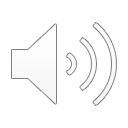 4 認識聖經
2020/12 福音慕道班
[Speaker Notes: 祷告：

主啊，我們知道，若不是你reveal我們，以我們的有限，我們永遠無法了解神的道。我们信你怎样对我们说，事情也要怎样成就。求主帮助我思想你威严的尊荣和奇妙的作为，因你的名欢呼喜乐。主你的话是真实的，永不改变，却改变我，安慰我，使我得着力量和盼望。願人高舉你的名，我们把一切颂赞荣耀归给你！求神坚固我们的信心，带领我们走在你的义路上，到老都不偏離。]
[Speaker Notes: 恩友歌

这首家喻户晓的圣诗，不知安慰了多少人！你可知道作者在什么情况下写下了这首感人肺腑的诗？

作者史克文(Joseph Scriven1819-1886)，生于爱尔兰，父亲是皇家海军上校。早年他一心想当军人，曾进军官学校，但因健康欠佳而辍。1842年，他毕业于都柏林大学。在他结婚前夕，他的未婚妻意外堕水溺毙，当时他痛不欲生，但恩友耶稣安慰了他。他在廿五岁时，伤心地离开了这翠绿的故乡，前往加拿大执教。数年后，他再次恋爱，可是就在筹备婚礼时，未婚妻突然病故。自此他孤独一生，将自己的生命、财产，光阴完全奉献给主，让主引导前程，惟有主才是他最亲密的良友。他生性豪爽，乐于助人，经常帮助贫病和孤寡，时常带了一把锯子，在街头为贫民，残障者或寡妇义务作工。在严冬时，他将衣服和食物与穷苦的人分享，自己过着简朴的生活。
 
1855年，他从最痛苦忧伤的经验中，写下了这首诗。 1857年他母亲在英国病重，他不克前往探望，就把这首诗寄去安慰她。后来有一次他自己病了，友人来探望他，从他床旁看到这首诗的草稿，阅后好奇地问他可是作者？他说：「这首诗是主与我共同写的」。 1886年，他不慎灭顶于安大略湖，真是不幸的巧合。
这首诗在1865年被编入英国的圣诗集中。 1875年，孙基（Ira D. Sankey,见p.13）将它编入美国的「福音圣诗集」中。虽然史克文祇写了一首圣诗，但百余年来一直是基督徒的至爱。
 
世间友情虽可贵，但经不起时间与空间的考验。人的志趣与观念时常随境遇而变迁，惟独主是我们永恒不变的良友，我们可以随时随地向祂倾吐心声而蒙垂听。]
BIBLOS
Scripture
The Writing
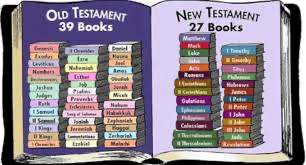 提摩太後書 3:16
聖經都是神所默示的，對於教導、責備、規正、在義中的訓練都是有益處的
[Speaker Notes: 聖經的由來

宇宙中的一切景象，只能显示宇宙中有一位全能的创造者─神；但宇宙景象并不能告诉我们说：“神爱世人”，所以神就需要用文字来向世人说明他的心意，这就是圣经。

說到聖經，我們每個人都會肅然起敬，幾千年來，任何書籍都取代不了它在我們基督徒心中神聖的地位。

"Biblos" or "Βίβλος" in Greek is the Bible （click)

Scripture: the sacred writings of Christianity contained in the Bible.

因为我们相信圣经是永生神的话，神用这本书来展示自己。clcik.你在阅读圣经的时候，你就是在聆听神亲自对你说话。click twice为什么说圣经是神的话呢？这个非常重要，不然我们基督徒新的是什么呢？下面我们讨论为什么]
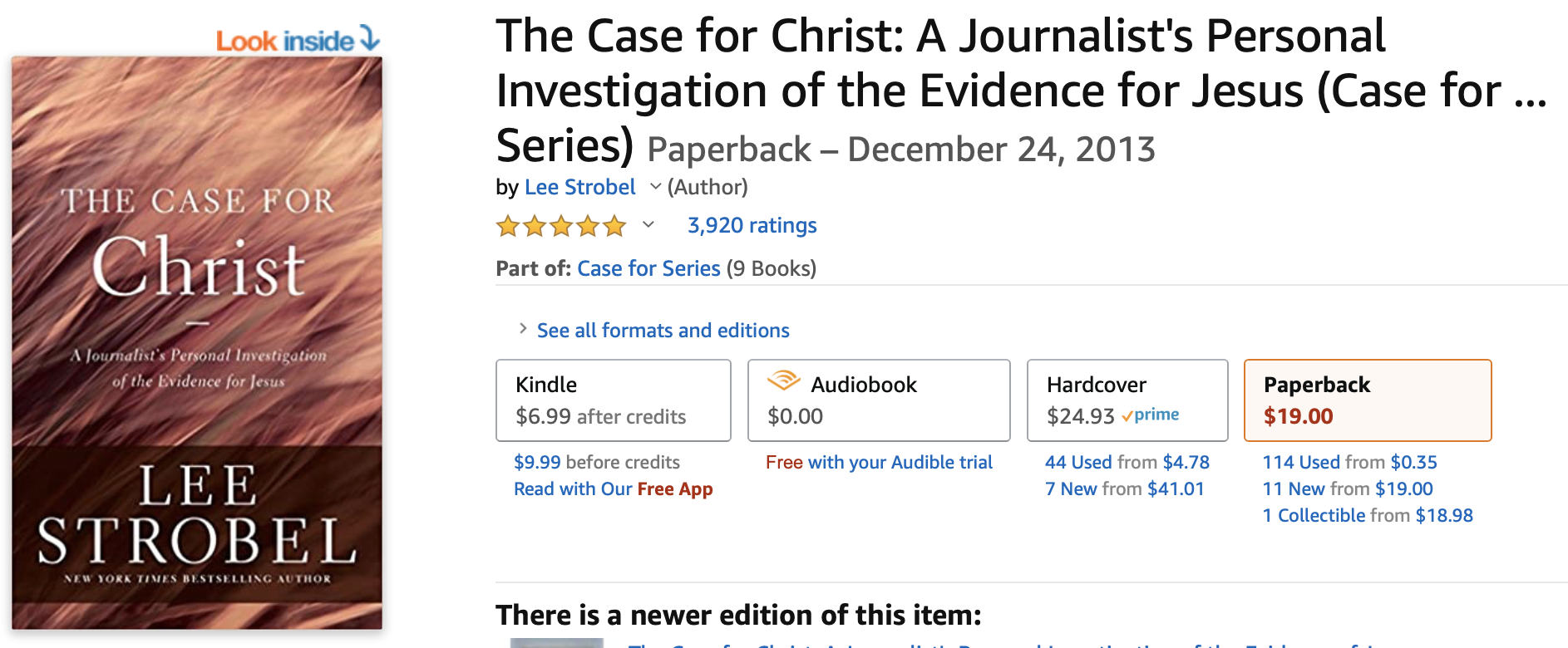 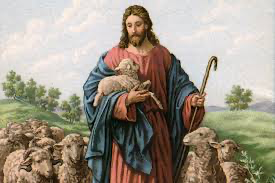 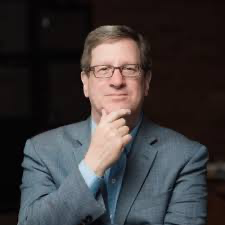 [Speaker Notes: 聖經的權威

拿撒勒人耶穌真的是上帝的兒子嗎？click有哪些可靠的證據可以證明呢？聖經中關於耶穌的傳記靠得住嗎？除了聖經，有沒有其他的歷史旁證？考古學確認了還是否定了耶穌的傳記？耶穌真的能符合作神的條件嗎？耶穌的死是個假象，祂的復活是一個騙局嗎？

《重審耶穌》click這本書記錄了一位觀察敏銳的資深記者，鍥而不捨地調查歷史上最大的新聞的過程。李‧史特博Lee strobel (click)大半生都是個不信神的懷疑派。在他看來，上帝只是人類異想天開的產物，至於耶穌，他不過是和你我一樣的人，只是他具有不同凡響的仁慈和天賦的智慧而已。然而，當他的妻子宣布做了基督徒後，他反而對妻子在性格、人品和自信上的大改變感到一種愉快的驚訝，甚至著迷。他開始對妻子所相信的這位耶穌感到好奇。到底他是誰呢？他自稱是什麼人？有沒有什麼可信的證據證明他所言非虛呢？
於是，史特博拿出他在耶魯大學法學院受到的訓練，以及在《芝加哥論壇報》法律版編輯任內累積的經驗，盡可能拋開自身利益和偏見，開始讀書，訪問專家學者，提出問題，分析歷史，鑽研考古學，研究古代文學，甚至一字一句地精讀聖經。
史特博花費二年時間，遍訪劍橋、普林斯頓等著名學府十三位聲名卓著的學者與思想權威，每一位都是眾所公認研究耶穌的權威。史特博所提出的問題都極其尖銳，是懷疑派或無神論者一定會問的題目。
這趟追查耶穌身世之謎的旅程，高潮迭起，精彩的程度絕不亞於推理小說。但這不是小說，而是一個真實的案件。當所有的證據──歷史、科學、哲學、心理學……都逐漸指向一個不可思議的事實時，作者信奉已久的無神論，開始在歷史事實的重壓下塌陷。
《重審耶穌》替當代護教學建立了一個新的里程碑。凡是關心基督教歷史根源，或是對基督教有疑問的人都應讀此書，也必能從這本寫作明快的書中獲益良多。]
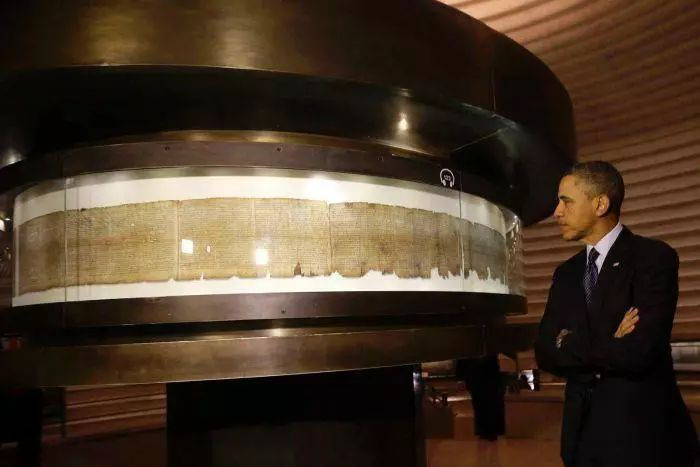 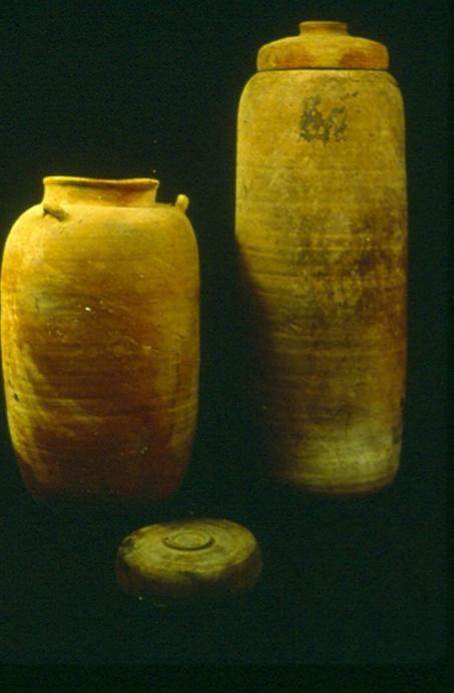 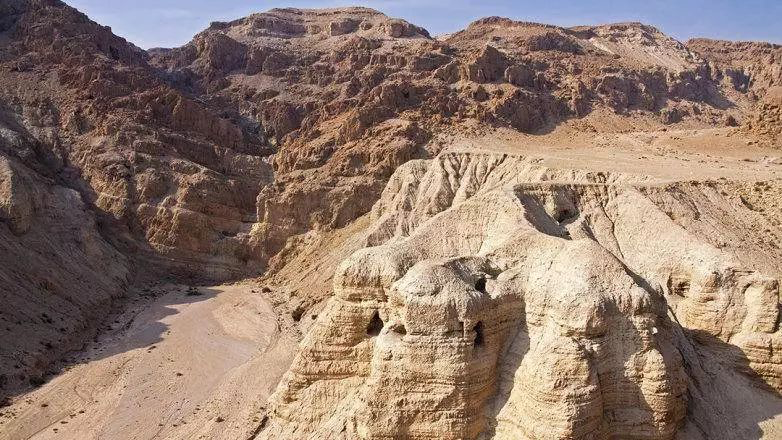 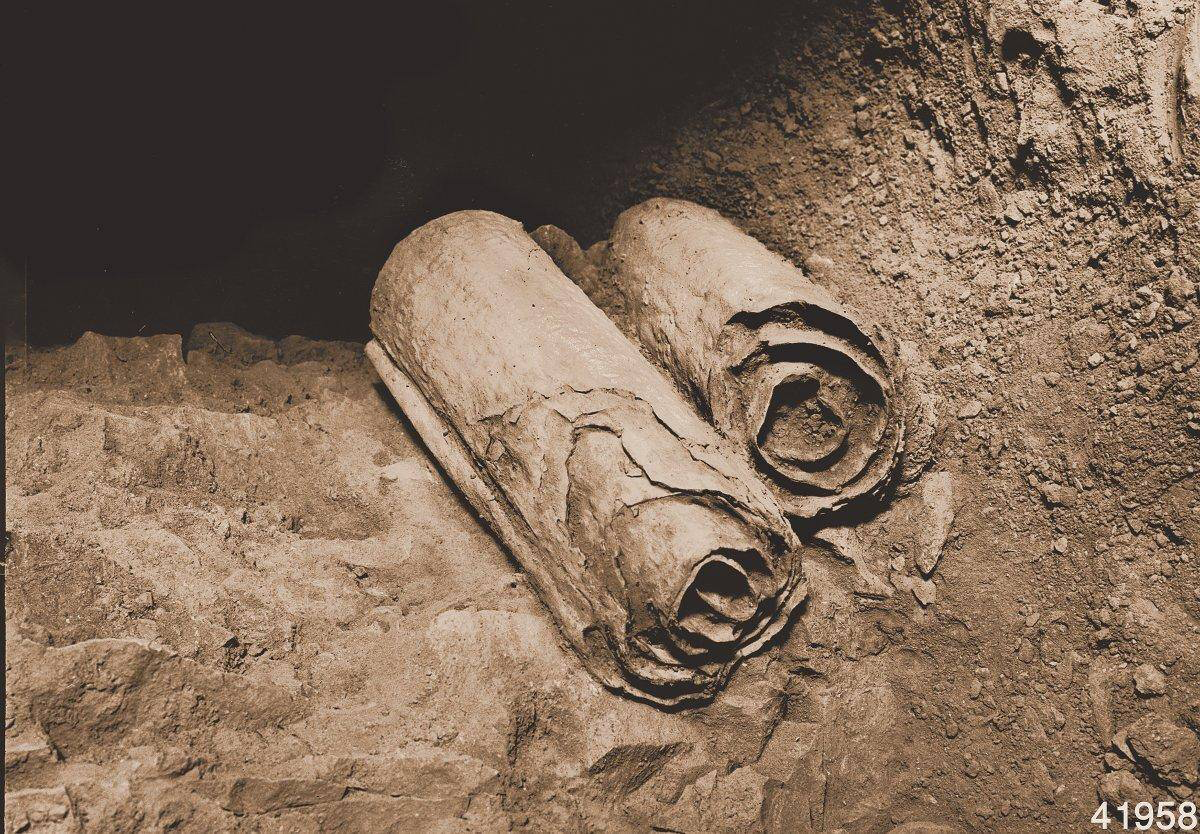 [Speaker Notes: 考古學家證明聖經的真實性

你是否曾经质疑，或者身边的人向你询问：“为何圣经是真实无误的？”     “旧约的预言，有没有可能是耶稣后来的人加添上去的？”（只是为了宣传“基督教”的手段）
 我们凭着信心和所学的知识知道，圣经当然是完全无误的，旧约必然写在在新约之前。但，如何实际证明？
感谢神，赐给我们一个惊人的考古发现：


A。死海古卷，二十世纪最伟大的考古发现


发现死海古卷的洞窟 click
被称为“死海” 库姆兰（Qumran）地带的沙漠中、草木不长的山坡上，有不少”毫无生气”的洞穴。1947年，有个貝都因少年牧羊人的一头羊进入了死海附近的洞穴裡。（貝都因，Bedouin，阿拉伯語指 “居住在沙漠的人”） 為了叫那头羊出来，牧童对洞裡投掷石头，响声传出，才知道他打破了洞穴裡的瓦罐。click他随声而去，掉进山洞里，才发现了瓦罐里藏的古经卷。click这就是被称为20世纪最重要圣经考古发现的“死海古卷”的起点。

3. 古卷的内容主要分三大类：
首先，古卷中近一百卷的书卷，是旧约圣经经卷。除了《以斯帖记》外，旧约圣经的每一卷书都出现了，而且许多卷多次出现，其中保存最完整的是《以赛亚书》。其次，古卷包括了许多圣经注释，圣经评论，解经书，次经和伪经。最后，还包括了非圣经文献。
 
等等，
保存最完整的是《以赛亚书》，让我们想到了什么？
没错儿，关于弥赛亚的预言！ “主自己要给你们一个兆头，必有童女怀孕生子，给他起名叫以马内利”（赛7:14） 
想想看，死海古卷文献大约是公元前2到1世纪期间抄写而成，也就是耶稣基督之前一百七十年到前五十八年！
你还怀疑预言是后加上的吗？


死海古卷发现了旧约圣经除了以斯帖记之外的每一卷，没有一卷写在耶稣之后。更令基督徒高兴的，是死海卷里包含了争议最多的但以理书。
 
（注：但以理书曾有“七十个七”的预言，许多解经家都认同这是指到耶稣那个时代。）
 
再也没有人可以争论但以理书是写在历史之后了。近两百年的争议，因死海古卷的发现，最终证明圣经旧约记载都是真实的。也证明圣经旧约里的“预言”确实合乎历史。




耶魯大學的考古學家鮑羅斯說，「全面來說，考古學的發現無疑地印證了聖經的可靠性，許多考古學家因為在巴勒斯坦的挖掘工作，而使自己對聖經的敬畏之心大增」。猶太考古學家魯克說，「我可以肯定地說，至今所有考古學上的發現，沒有一項是與聖經文獻相抵觸的，聖經中有關歷史記載的正確性是無可比擬的，尤其當考古學的證據能印證它時更是如此」。世界著名考古學權威亞布萊特的話，可以作為對聖經的歷史性總結之言：「十八、十九世紀期間，許多重要的歷史學派都懷疑聖經的可靠性，雖然今天仍有一部分當時的學派又重複地出現於學術界，但早期懷疑學派之說均已逐漸被否定了，考古學上的新發現一再印證聖經中許許多多細枝末節的部分，使人們重新認識聖經乃是查考人類歷史的一部最好資料」。]
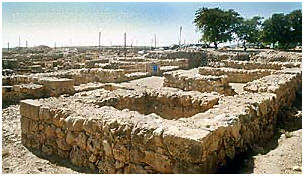 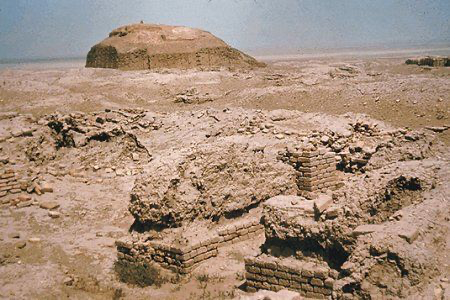 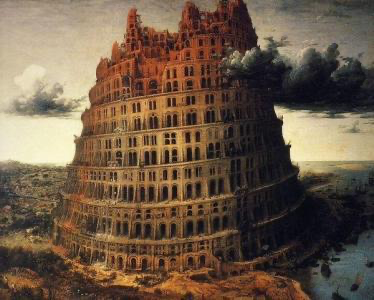 [Speaker Notes: 很多人认为，圣经是一部优秀的文学作品，是一部伟大的伦理著作，而非真实的历史事实。十九世纪中叶，达尔文提出进化论学说后，圣经的权威受到严重的挑战，被不少人认为是虚构的、不科学的。为了回答这种挑战，圣经考古学应运而生。此门学科的研究范围包括出土文物鉴定、圣经所记录的古代城镇的发掘、与圣经有关的古文字的译解等等。十九世纪以前，有关圣经的时代背景的知识相当贫乏，一般只有参考圣经的记载和古希腊史学家的著作，而这些著作主要是关于新约的，有关旧约的却极为稀少。圣经考古学虽只有一百多年历史，但已硕果累累，尤其二十世纪以来的许多重大发现，帮助人们建造起圣经的历史架构，并验证了一些过去被怀疑和被嘲笑的圣经故事，充分肯定了圣经的历史性。

一、考古证明以色列人的祖先亚伯拉罕的家谱具有绝对的历史性
考古学的发现证明，以色列人的祖先亚伯拉罕的家谱具有绝对的历史性，是可以证实的历史人物。不仅考古的发现可以证实圣经的记载，圣经的记载也可以帮助考古发掘。翁格(Merrill Unger)说：“根据旧约圣经的资料，考古学家们挖掘出好几座古代的城市，发现了过去被人视为根本不存在的民族，考古学以惊人的手法增添我们圣经知识的背景，也填补了历史上的空隙部分”。旧约列王纪上九章十五节记载的米吉多、夏琐和基色三个城市都是由以色列王所罗门建造的。一九六零年，当著名以色列学者也丁(Yigael Yadin)继发掘米吉多城后发掘夏琐城时突然有了灵感。他想米吉多城门每边都有三间房子，夏琐城门是不是也这样呢？于是，他将米吉多城门的图形在发掘工地上画上临时记号，然后通知工人挪开瓦砾碎片，按记号挖掘。完工时，工人们都用奇异的眼光看着他，好象他是魔术师或占卜师似的，因为发掘的结果与他按米吉多城复制的草图完全一样！圣经考古学的资料不断充实圣经的背景知识，有助于人们对圣经经文的理解。

二，巴别塔

创世记十一章记载，在主前四千二百年左右，人类合力建造一座巴别塔，想要传扬自己的名。历年来人们都以为此事是捏造的，但近年这巴别塔的遗址已被考古家发现了。巴别通天塔遗址在伊拉克首都巴格达的所在地。 899年3月，—批德国考古学家，在今天巴格达南面100多公里的幼发拉底河畔，进行了持续十多 年的大规模考古发掘工作，终于找到了已经失踪2000多年，由尼布甲尼撒二世在公元前605年改建的巴比伦古城遗址。

考古学家在古巴比伦遗址上发现了一个由石块、泥砖砌成的拱形建筑废墟，中间有口正方形的大井。开始，考古学家以为这是空中花园的遗址。直到后来在 附近出土了一块记载了通天塔的方位和式样的石碑，才知道这就是通天塔的塔基。
原来的塔是四边正方形，是用红、黄、蓝、绿四种颜色砖瓦建造而成。这种伟大的建筑，可以显示古人的文化，也可以证明创世记的可靠。

公元前689年，通天塔被攻占巴比伦的亚述人摧毁。后来，新巴比伦的尼布甲尼撒二世 曾重建该塔。但他去世后，巴比伦又渐渐衰落。公元前484年，通天塔再次毁于战火。虽然人们如今已基本知道了它的外观，但整体的设计和结构仍是一个谜。]
[Speaker Notes: 舊約聖經的內容可信嗎？(Sean McDowell訪談)]
[Speaker Notes: 新約聖經的內容可信嗎？(Sean McDowell訪談)]
地點
1600
不同
文字
時候
60
40
洲
心情
[Speaker Notes: 圣经的独特性

1.前后写作的时间共计1600年(click)　　　　2.总共花费六十年代的光阴才写成(click)　　　　3.由四十（click）多位不同职业的人所写成，作者包括：君王、农夫、哲学家、渔夫、诗人、政论家及学者等等：　　　　　　4．很多不同(click). 分别在不同的地点写成（click）：　　　　摩西在旷野中写；耶利米在地窖中写；但以理在山脚下及皇宫中写；保罗在牢狱中写；路加在旅途中写；约翰在拔摩海岛上写；其他也有人是在军旅征途中写的。　　　　5．在不同的时候写(click)：　　　　大卫在战时写；所罗门王在泰平盛世时写。　　　　6．在不同的心情下写(click)：　　　　有的写在喜乐的高潮，有的则在悲伤、失望的低谷中写的。　　　　7．在三个不同的洲写(click)：　　　　亚洲、非洲及欧洲。　　　　8．以三种不同的文字写成的(click)：　　　　旧约是用希伯来文写的：
　　　　列王纪下十八章26至28节中称之为“犹太的语文”；以赛亚书十九章18节中称之为“迦南的语文”。　　　　新约圣经则是用希腊文所写成的，也是耶稣在世时所通行的国际语文。　　　　9．圣经中的主题包括许多意见分歧的问题，一旦提出讨论时，势必引起许多争论与反对的意见。圣经的背景确实相当复杂，但圣经绝不只是一本文集，其中有贯彻全书的统一性。文集须由一编者编集，但圣经却没有编者]
之最
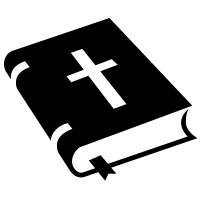 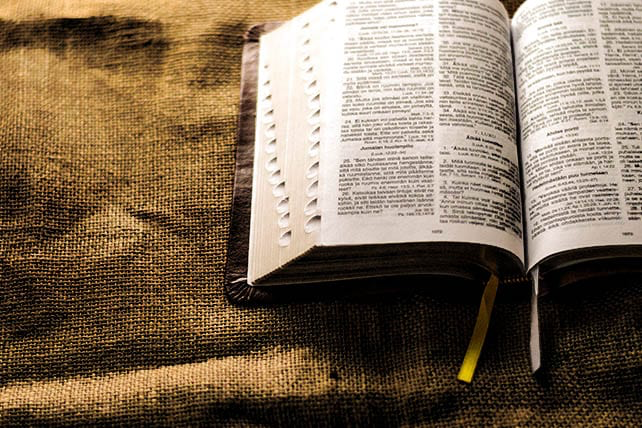 預言最多
  銷路最廣
  翻譯最多
  最感化人
  最準確無誤
  最有抵抗力
[Speaker Notes: 預言最多(click)

全本聖經有三分之一以上的篇幅是預言。
經統計，舊約預言約1239個，新約578個，共1817個預言。涉及到預言的經文達8352句之多。

有預言有成就的《聖經》，讓基督教的信仰成為體驗式的信仰。《聖經》不是簡單的一本歷史智慧詩歌書。而是見證活著之神的真理之書。

2. 銷量之最(click)

據世界聯合聖經公會的統計，聖經從出版至今，累計發行量超過40億本，目前，全世界仍以年銷量約3000萬左右的速度，呈上升趨勢發行！每三秒買一本聖經
3. 翻譯最多(click)

至2007年底，整本圣经已被翻译成438种语言，部分被翻译的圣经则覆盖2000多个语种。世界上98％的人可以找到一种他们流利掌握的语言所对应的圣经。

4. 最感化人(click)

吃人族都變成有文化的人  （笑話）

一名南太平洋島上的土人歸信基督，坐在大鍋子旁邊讀聖經。路經的探險家走過他身旁，好奇地問：「你在做甚麼？」 那個土人回答：「我正在讀聖經。」 探險家嘲笑他說：「你不知道現代文明人已經不再讀這本書了嗎？這本書內容不科學，除了謊言甚麼都沒有。你不應該浪費時間讀它。」 土人把他從頭到腳打量了一下，慢條斯理回答說：「先生，如果不是這本書，現在在鍋裡的就是你了！」神的話改變了他的生命，也改變了他的口味。

5. 最準確無誤 (click)

论到圣经预言的准确性, 林斯达(Rob Lindsted)贴切指出, 预言是一项冒险的工作, 因为它要对未来作出预测. 读者试过预测政治前景吗? 下届谁将当选美国总统? 4年后的美国总统是谁? 我们可以作出许多的猜测, 可是预测下届选举结果却是一项冒险的工作. 今天是一个关注预言的世代. 美国预言家珍妮迪逊(Jeanne Dixon)的预言命中率只有百分之十, 但只要报导的标题刊登“珍妮迪逊的年事预测”, 读者就争相购买. 人们只记得她测对的一两件事, 却把她测错的百分之九十忘了.

然而, 圣经和圣经预言却令人惊叹, 其中没有任何猜测成份, 其准确性是百分之百的! 以刚才所举的预测总统为例, 推测4年后谁会当选美国总统, 我们可以列出几位可能当选的政客名字, 可是要预测100年后谁能当选, 你会说: “别荒谬! 那人还没有出生呢?” 可是圣经早在事发以先175年前, 说出某君王的名字, 预言了战争的发生等等. 无人能像圣经般预言未来. 例如在但以理书, 圣经预言了从古至今的世界大国. 神不单说出各大国的名字, 更把它们顺序排列, 详尽地描述了它们的兴衰. 圣经甚至早在事发以先的175年前, 道出某些君主的名字(例如波斯王古列), 并预言他们如何在战事上得胜(参看 赛44:28-45:4). 可见测错和圣经预言实有天渊之别.

6. 最有抵抗力 click

我 們知道聖經一方面固然受到歷代以來廣大眾多的讀者的歡迎，而另一方面卻也常受到一些統治者的刻骨仇恨。例如古代羅馬帝國就曾逼迫基督教二、三百年之久，也 曾採取嚴厲的措施，想要消滅聖經。又如羅馬天主教皇在中古時期，也曾逼迫基督徒長達一千二百六十年之久，在此漫長黑暗時期中，也曾以死刑嚴厲禁止人翻譯、 閱讀、傳揚聖經。然而上帝卻以極奇妙的方法保存了聖經，使聖經能一直流傳到今天。我們知道在15世 紀印刷術發明以前，古代聖經都是要手抄本保存、流傳下來的，那時要抄寫一本聖經實在是極不容易的。因古時沒有現在的紙張和筆墨，聖經都是用鵝毛管，沾著墨 水寫在羊皮卷上的。古人要將長達百萬字的聖經，一字字、一句句抄寫在羊皮卷，以及後來的紙草紙、犢皮紙上，確實是代價昂貴，工夫浩大，極其不易的。然而主 的靈卻感動了各時代、各國中無數虔誠愛主的基督徒和猶太人，以極其嚴肅、認真的態度，將聖經逐字、逐句、一本又一本地抄了下來。每當戰爭爆發，或逼迫來臨 時，他們便將這些經卷密封起來，隱藏在山洞、地穴，或其它的隱藏處，以致今天考古學家們不斷在東歐、亞洲、非洲各地區，從古代廢墟、或山洞、地穴中發現了 成千上萬的大量古代聖經手抄本。這許許多多古代聖經手抄本的發現，不但使聖經得以保存下來，並證明聖經在流傳過程中並沒有被人竄改，而且 經過對比、研究之後，還改正了各手抄本中可能出現的抄寫上的差錯，於是印成了今日的聖經。

正實現了主親口的應許：『天地 要廢去，我的話卻不能廢去。』（太24:35）]
[Speaker Notes: How Great Thou Art/ 你真伟大 最喜歡Chris Rice的歌唱 (click)

　　
　　这首诗歌原作者是瑞典牧师 Carl Boberg，早年他在家乡牧会，后来在瑞典国会任上议员十二年。后来一英国宣教士加写了一段，以颂赞主再来时的喜乐。从此这首诗歌传遍全球，成为当今教会热门圣诗。

　　歌曲灵感源于1880年盛夏的一天，牧师郊游时突遇雷雨，一时雷声隆隆，暴雨倾盆。然而，瞬间雨过天晴，阳光普照，枝头小鸟飞回清唱。此刻，他震惊于宇宙主宰创造的伟大和奇妙，创作了这首赞美诗。

现在我们一起来听这首诗歌，feel and 赞美神的伟大。]